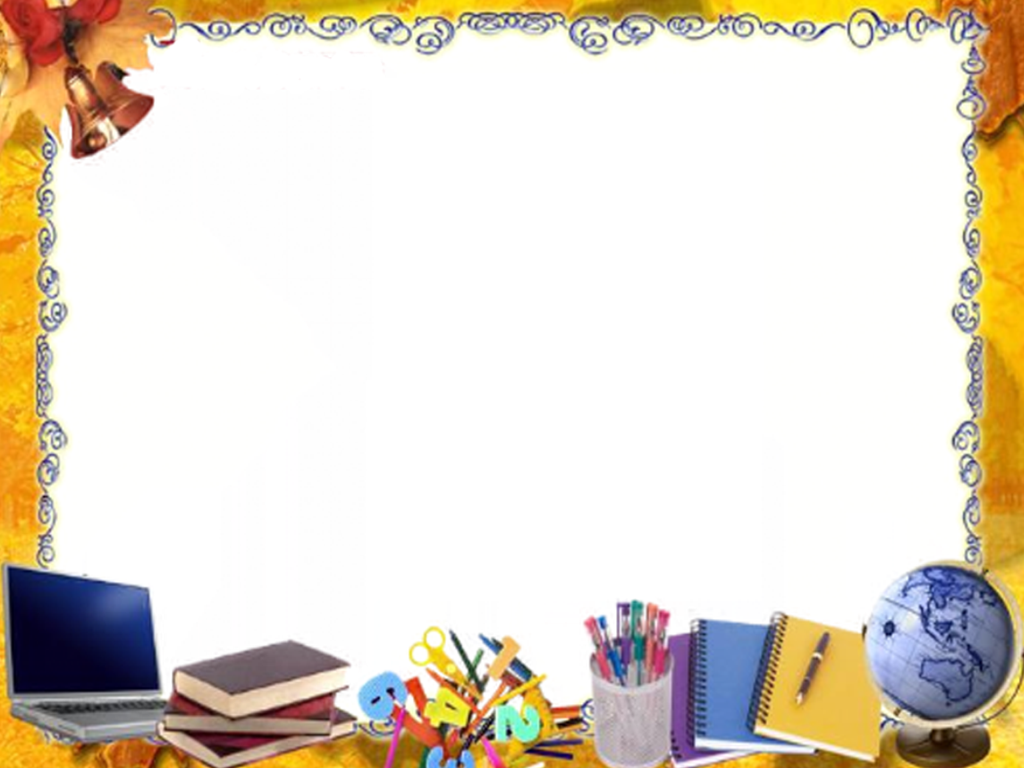 Праздник письма
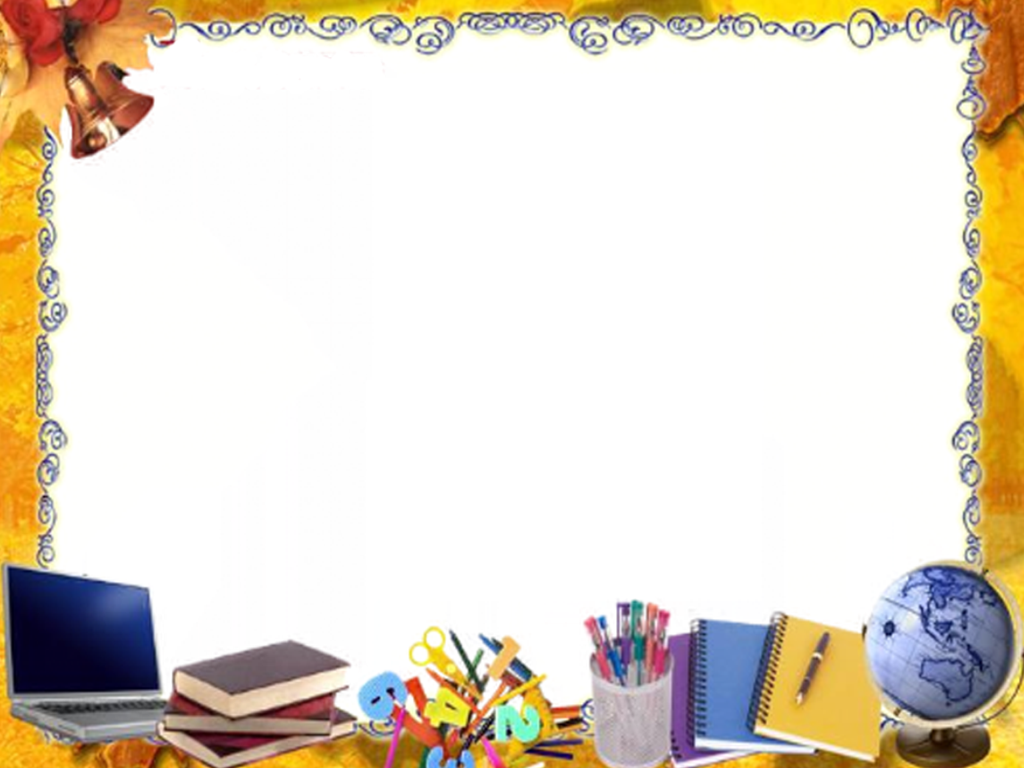 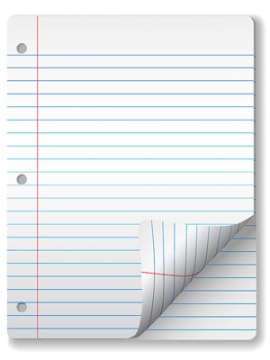 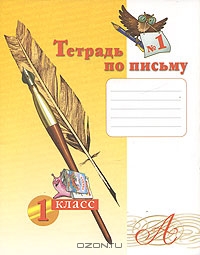 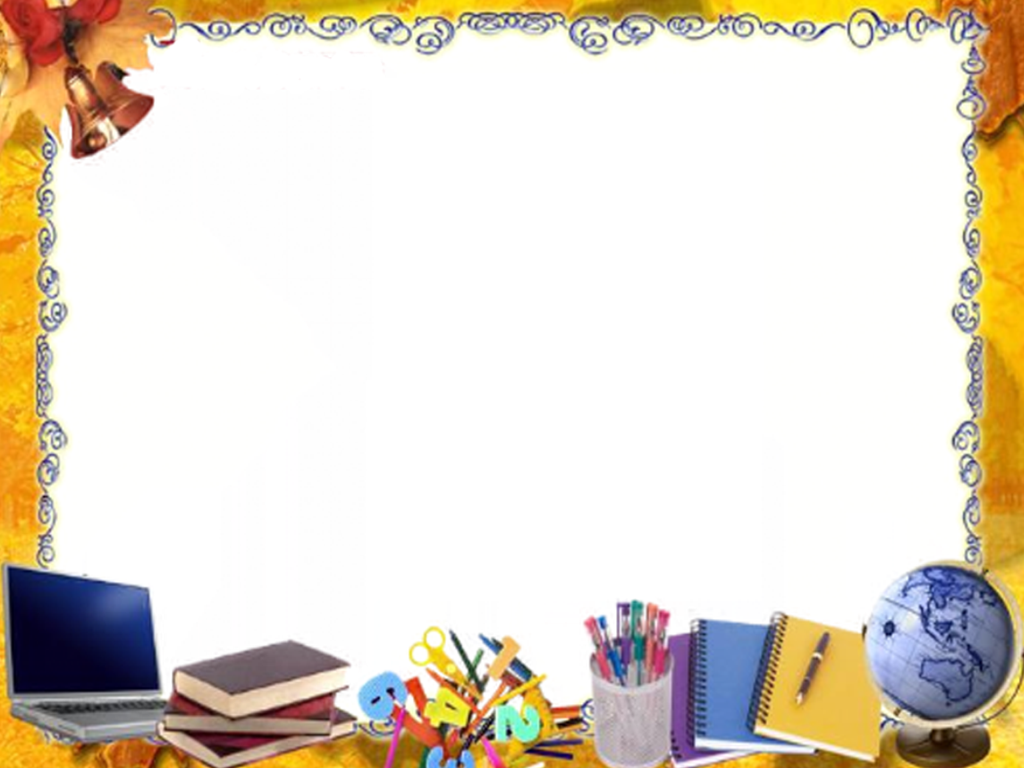 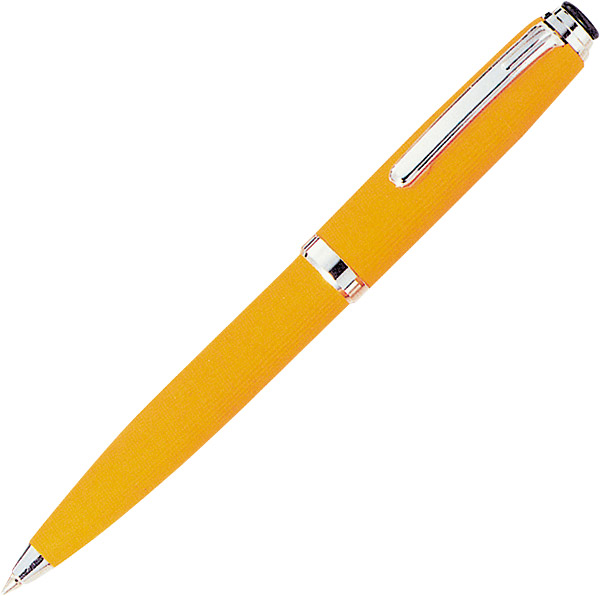 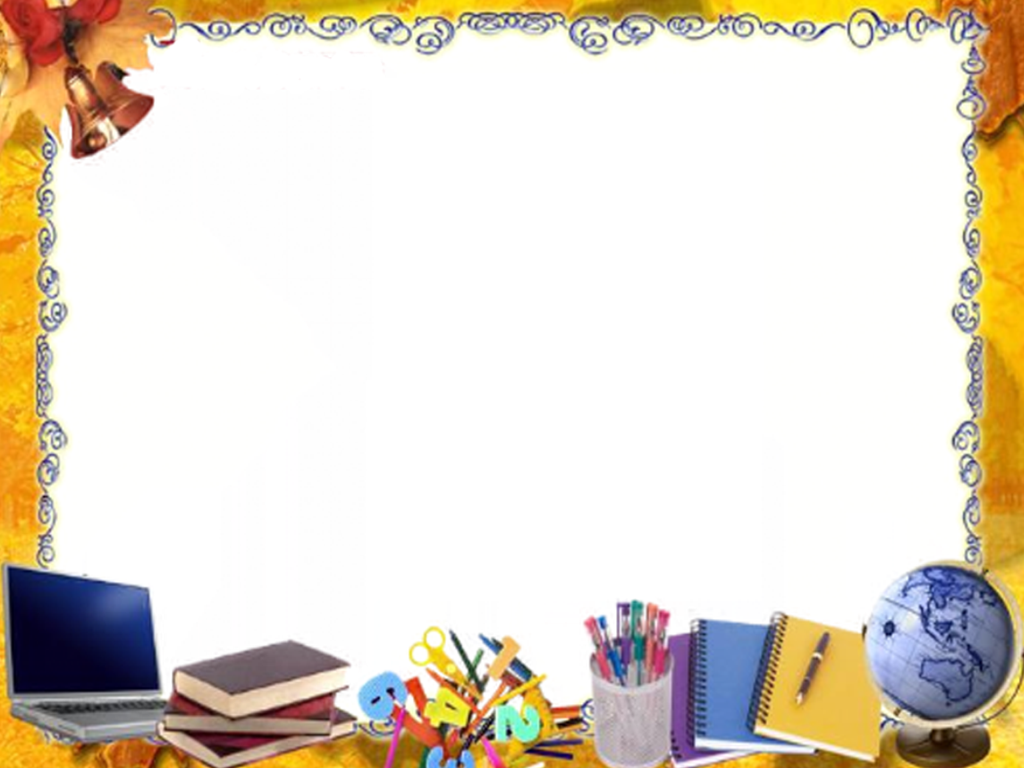 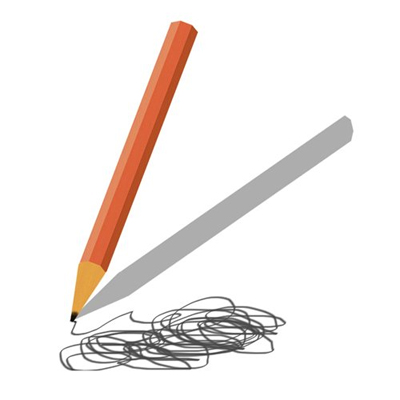 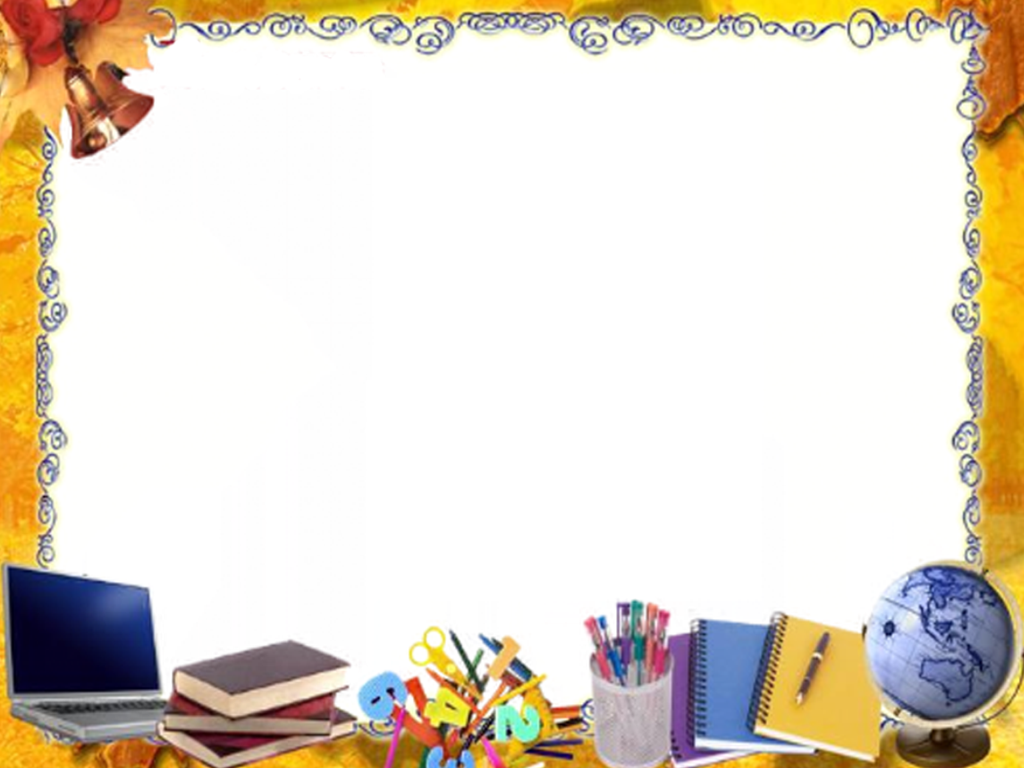 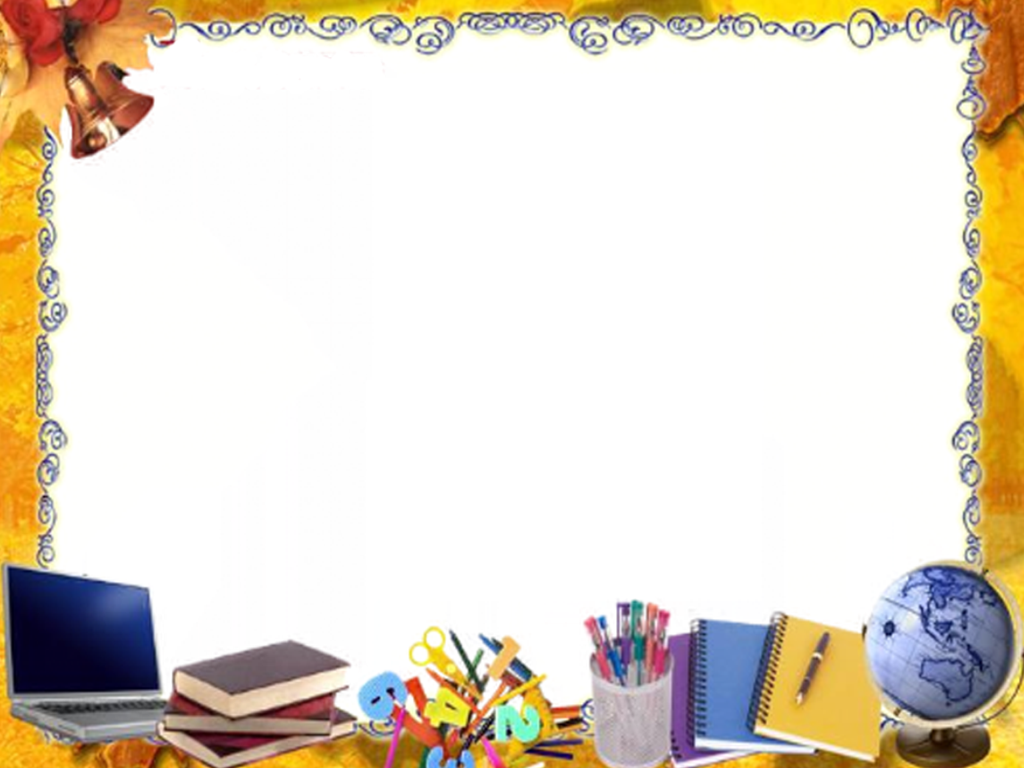 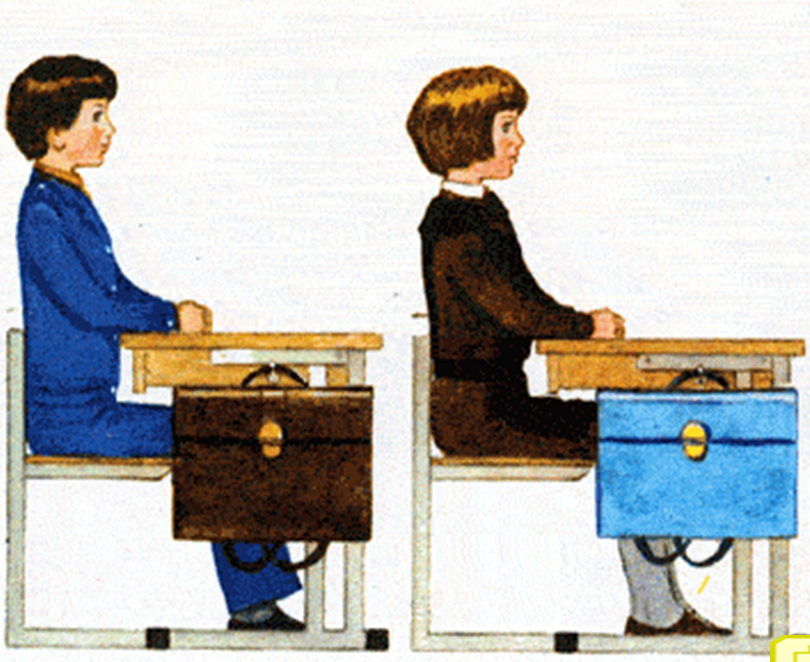 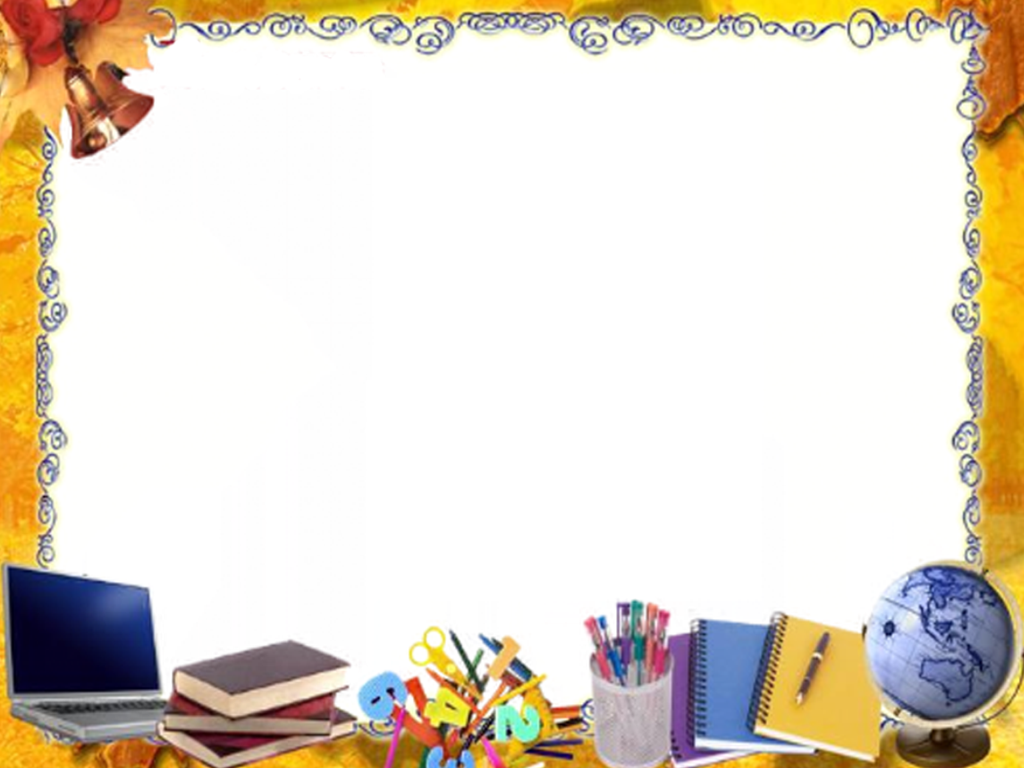 Молодцы!
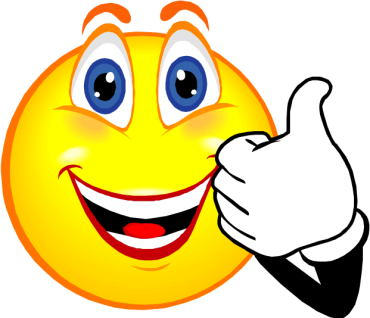 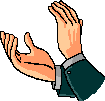 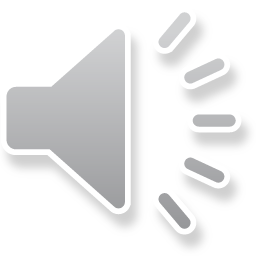